1. Los derechos culturales como valor ético
1
Resumen de la secuencia didáctica :
2
Y ahora,

Consigue el cuaderno de aprendizaje de CHANGE OF VIEW.

¿Qué es el cuaderno CHANGE OF VIEW ?

Es tu compañero a lo largo de tu descubrimiento del Referencial sobre el Empoderamiento. Contiene secciones que te permiten estructurar las anotaciones: tus anotaciones previas de los temas tratados, tus apuntes realizados durante la lectura de los contenidos, las soluciones a los ejercicios, tus sensaciones y tus conclusiones.
3
Esta secuencia trata de los principios en los que se basan los derechos culturales y de las especificidades de un acompañamiento que respete los derechos culturales.
Entrar en materia
4
Las siguientes preguntas no permiten una corrección:

Nombra tres componentes de la cultura.

Nombra dos principios en los que se basan los derechos culturales.

¿Cómo se puede tener en cuenta la cultura en un proceso de acompañamiento?
Práctica reflexiva
5
Acondicionamiento

Para ponerte en situación para el aprendizaje, te proponemos unos ejercicios de respiración de entre 5 y 10 minutos. 

Para descubrir los ejercicios, haga clic aquí:
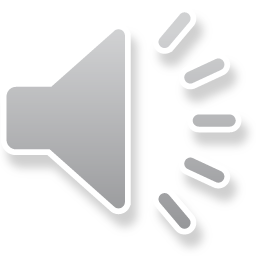 Emoción / Cuerpo
6
Aprendizaje del principio de los derechos culturales

Tras la siguiente presentación, os proponemos que pongáis a prueba vuestros conocimientos de forma lúdica.
Concepto
7
Tres principios:

Los derechos culturales que se inscriben dentro de los derechos humanos fundamentales afirman que: 
1. cada persona es portadora de cultura; 
2. cada persona tiene el derecho de afirmar y de elegir su propia identidad cultural;
3. cada persona debe igualmente ser respetuosa de la libertad y la dignidad de las otras personas.

Los derechos culturales consideran la cultura como aquello que nos permite ser humanos con los demás: 

“El término "cultura" abarca los valores, las creencias, las convicciones, las lenguas, los conocimientos y las artes, las tradiciones, las instituciones y los modos de vida a través de los cuales una persona o grupo expresa su humanidad y los significados que da a su existencia y desarrollo.” (Declaración de Friburgo)
Concepto
8
Tres especificidades: 

Un acompañamiento que respete los derechos culturales es un camino de emancipación tanto para la persona acompañada como para el acompañante, un camino del que siguen siendo dueños y que invita a una postura de humildad y responsabilidad. 

Un acompañamiento:

1 - que permite a los individuos no estar encerrados en los procesos externos que los determinan, y abre oportunidades y capacidades para tomar decisiones que den sentido y valor a sus vidas;

2 - que supera la relación vertical y unidireccional entre el acompañante y la persona que recibe el acompañamiento y establece una relación más igualitaria, basada en la reciprocidad de las aportaciones y en el establecimiento de un reconocimiento mutuo de las personas;  

3 - que va más allá de la rigidez de los hábitos y es, cada vez, única, co-construida, pensada en un contexto, para que sea adecuada, aceptable y adaptada a la trayectoria vital de la persona.
Concepto
9
Tiempo de apropiación 
 
¡Ahora es el momento de los ejercicios de apropiación!

Cada ejercicio contiene una primera diapositiva con las instrucciones y el enunciado, y una segunda diapositiva con las respuestas explicadas.

Consejos: Para cada ejercicio, antes de pasar a la segunda diapositiva, anota primero tu respuesta en tu cuaderno de CHANGE OF VIEW, para evitar ver las respuestas demasiado pronto. Además, asegúrese de ver la presentación en modo " presentación de diapositivas ".
Apropiación
10
1. Exercice sur les composantes de la culture 1. Ejercicio sobre los componentes de la cultura

Indicación: Entre las siguientes propuestas, marque las que tengan que ver con la cultura: 

A = Los valores 
B = Las creencias 
C = Las convicciones 
D = Las Lenguas 
E = Los conocimientos y las artes
Apropiación
11
Corrección:
A = Los valores 
B = Las creencias 
C = Las convicciones 
D = Las Lenguas 
E = Los conocimientos y las artes

Repuestas A, B, C, D et E

Comentario: De hecho, la Declaración de Friburgo ofrece una definición extremadamente abierta y amplia de la cultura; lejos de limitarse a la visión del derecho de acceso a la cultura.
"El término "cultura" abarca los valores, las creencias, las convicciones, las lenguas, los conocimientos y las artes, las tradiciones, las instituciones y los modos de vida a través de los cuales una persona o un grupo expresan su humanidad y los significados que dan a su existencia y desarrollo. "
Apropiación
12
2. El acompañamiento – ejercicio 1

Indicación: Marca la respuesta correcta.

Esta forma de concebir la cultura... :

A = permite un acompañamiento uniforme y estandarizado. 
B = permite un acompañamiento diferenciado.
Apropiación
13
Corrección:

Esta forma de concebir la cultura… :
A = permite un apoyo uniforme y estandarizado.
B = permite un acompañamiento diferenciado. 

Respuesta B

Comentario: Un acompañamiento que respete los derechos culturales permite evitar la sistematización. Debe ser única, co-construida, pensada en un contexto, para asegurar que es adecuada, aceptable y adaptada a la trayectoria vital de la persona.
Apropiación
14
3. El acompañamiento – ejercicio 2

Indicación: Marca la respuesta correcta.

¿Qué actitudes se esperan de los participantes en un proceso de acompañamiento? 

A = Humildes
B = Responsables 
C = Sumisos 
D = Autoritarios
Apropiación
15
Corrección:

A = Humildes  
B = Responsables 
C = Sumisos 
D = Autoritarios 

Respuestas A et B

Comentario: Un acompañamiento respetuoso de los derechos culturales no puede existir sin una postura de humildad y responsabilidad. Por otro lado, no se espera la sumisión porque contradice la afirmación de que cada persona tiene derecho a elegir su identidad cultural y a ejercer su libertad. La reservada no es deseable porque podría limitar la riqueza de la reciprocidad de las contribuciones.
Apropiación
16
4. El acompañamiento – ejercicio 3

Indicación: Marca la respuesta correcta.

Un acompañamiento que respeta los derechos culturales se construye sobre la base … :

A = teniendo en cuenta los aspectos particulares de cada individuo.
B = de la adecuación a las competencias del acompañante.
C = de las nuevas perspectivas de decisión.
D = del respeto por la trayectoria vital de la persona. 
E = de las aportaciones recíprocas del acompañante y de la persona acompañada.
Apropiación
17
Corrección:
Un acompañamiento que respeta los derechos culturales se construye sobre la base … :

A = teniendo en cuenta los aspectos particulares de cada individuo.
B = de la adecuación a las competencias del acompañante.
C = de las nuevas perspectivas de decisión.
D = del respeto por la trayectoria vital de la persona.  
E = de las aportaciones recíprocas del acompañante y de la persona acompañada. 

Respuestas A, C, D y E

Comentario: Un acompañamiento respetuoso de los derechos culturales no puede basarse solamente en las habilidades del acompañante sino sobre la persona en su totalidad. Tampoco puede privilegiar a uno de los protagonistas del acompañamiento en detrimento del otro.
Apropiación
18
Práctica reflexiva

Ahora, si lo deseas, puedes establecer el vínculo con tus prácticas profesionales, completando las otras secciones de tu Cuaderno de Aprendizaje de CHANGE OF VIEW:

- La expresión “¿Cómo me siento?”
- La expresión “¿Qué ha cambiado en mis ojos?”
- La expresión “¿Cómo pienso ponerlo en práctica?”
- La expresión “¿Sobre qué me gustaría saber más?”
Práctica reflexiva
19
Tiempo de respiración

Para terminar esta secuencia pedagógica, te sugerimos que te tomes otros 5-10 minutos de respiración, siguiendo las instrucciones.

Para descubrir las instrucciones, pulsa aquí:
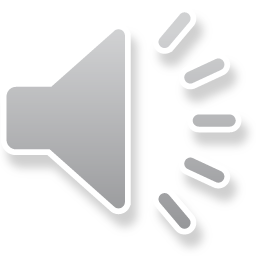 Emoción / Cuerpo
20